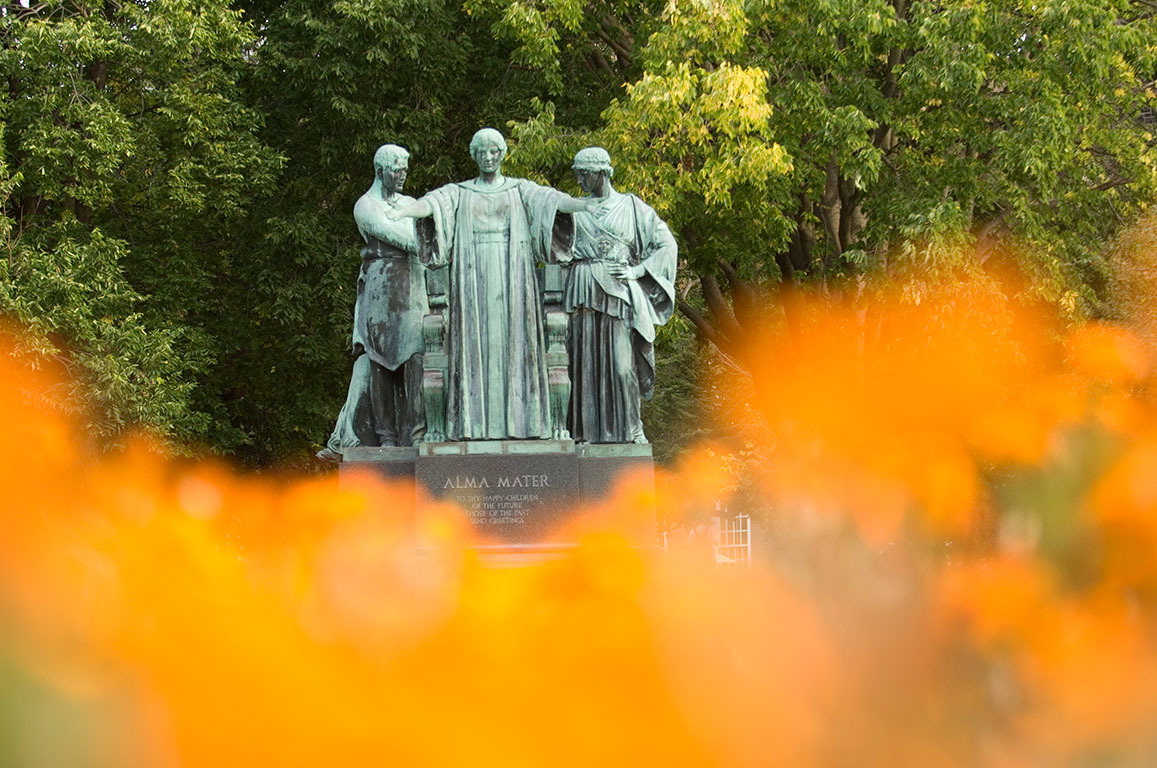 Finding a Problem
ECE 445
		        University of Illinois at Urbana-Champaign
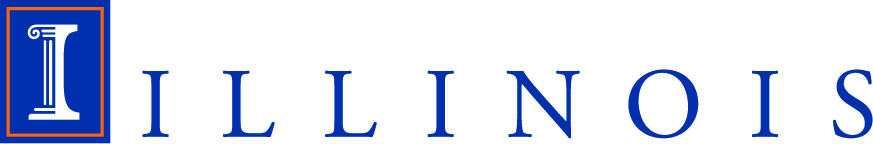 Before you come to the meeting
Be aware

Don’t be complacent

Be open

Find new ways to see the world (news outlets, people you talk to, places you go…)

Believe in your ability to change the world
Finding a Problem
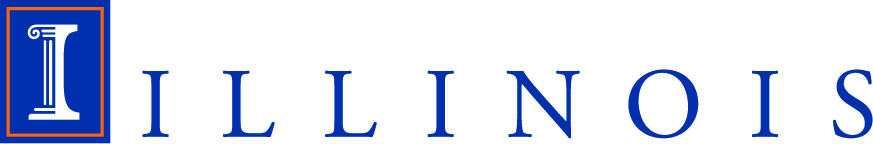 At the meeting
Be brave!

Be supportive of your teammates

Analyze, improvise, synthesize, don’t criticize

Even ``bad’’ ideas can be helpful in the process

Don’t worry about details… yet
Finding a Problem
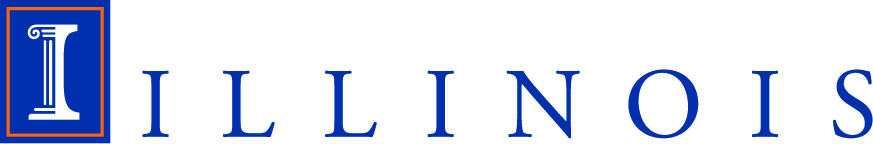 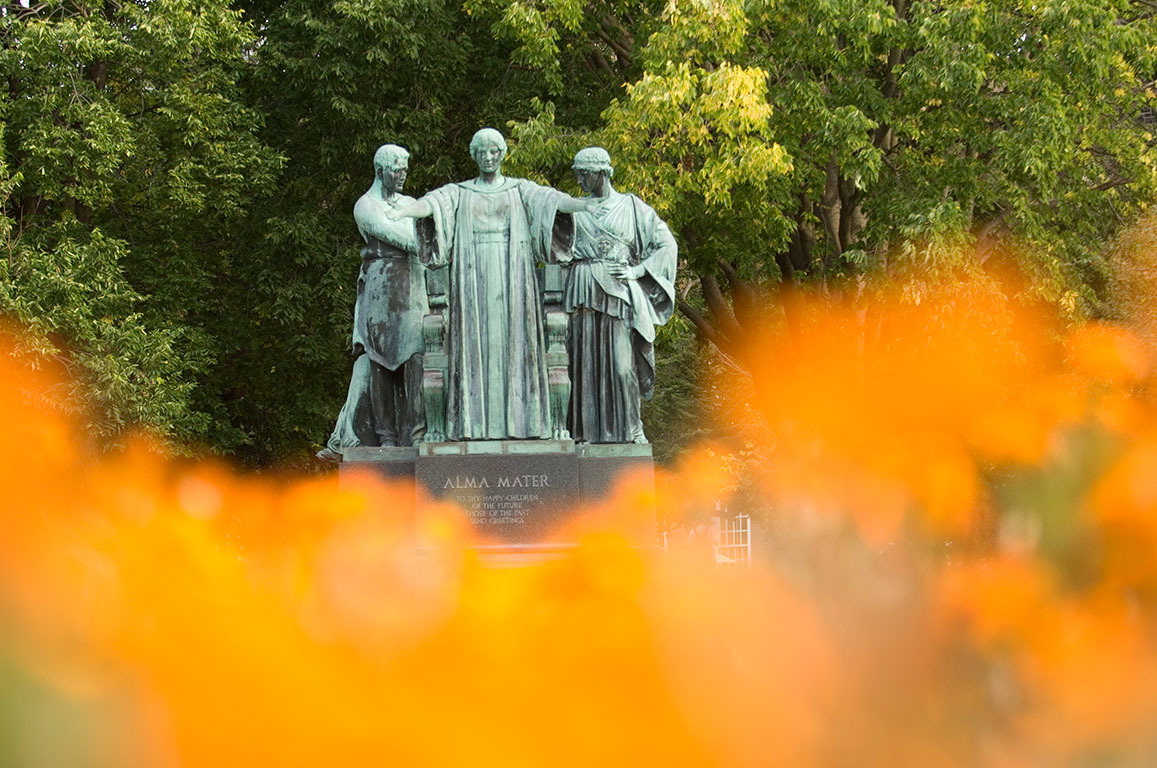 Generating Solutions
ECE 445
		        University of Illinois at Urbana-Champaign
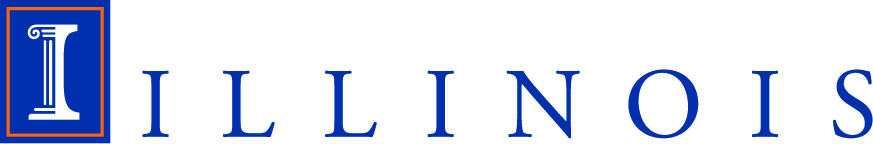 The idea tree
The high-level problem forms the trunk

Try to identify the roots of the problem

Be inspired by the roots to grow solution branches
Generating Solutions
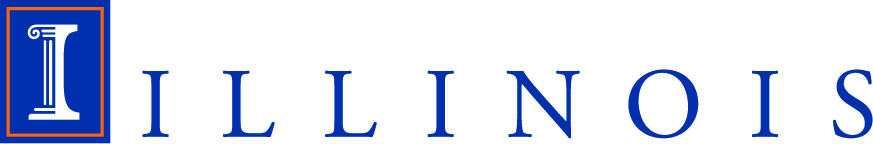 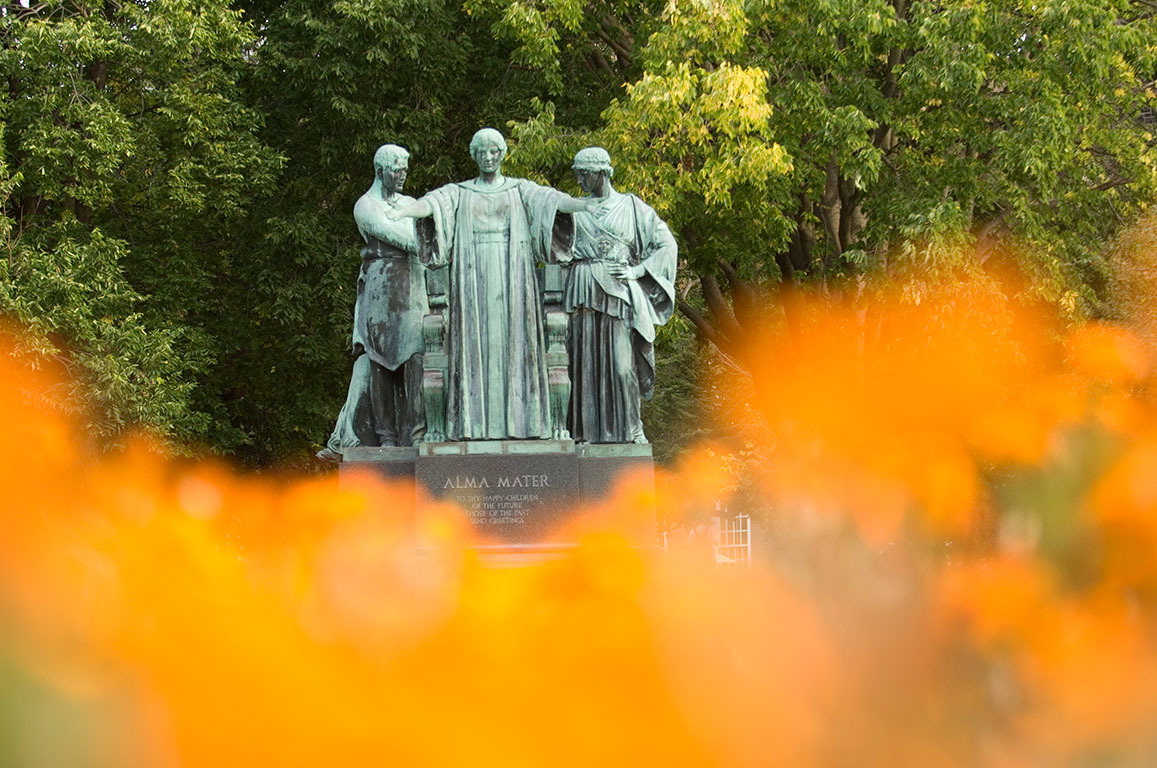 Diving Deeper
ECE 445
		        University of Illinois at Urbana-Champaign
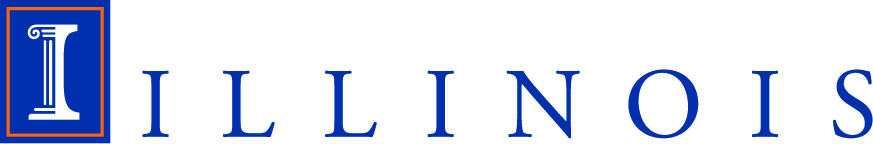 Organizing the group discussion
Post it notes can be used to clarify idea potential:
Yellow: Core idea
Blue: improvement or modification 
Red: problem or challenge
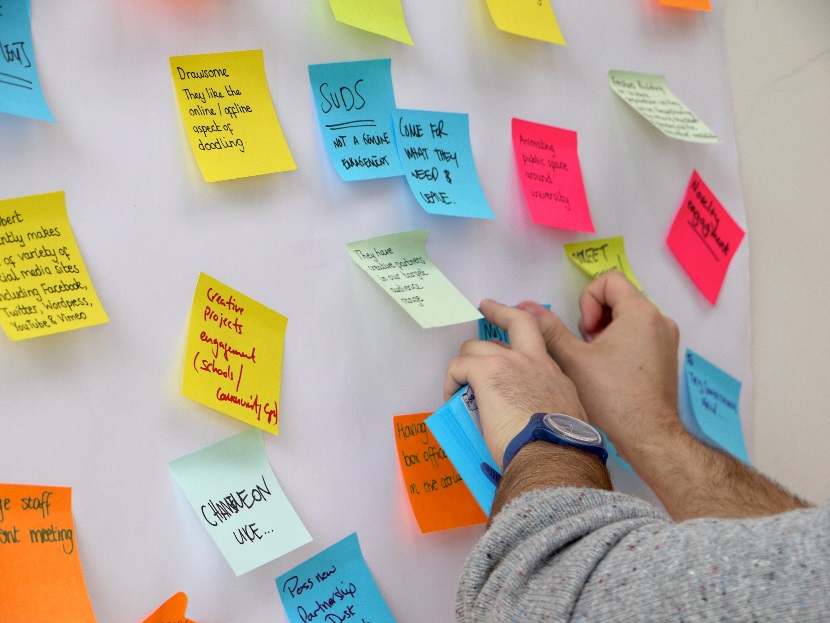 Diving Deeper
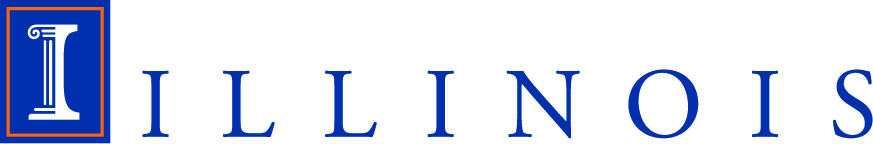 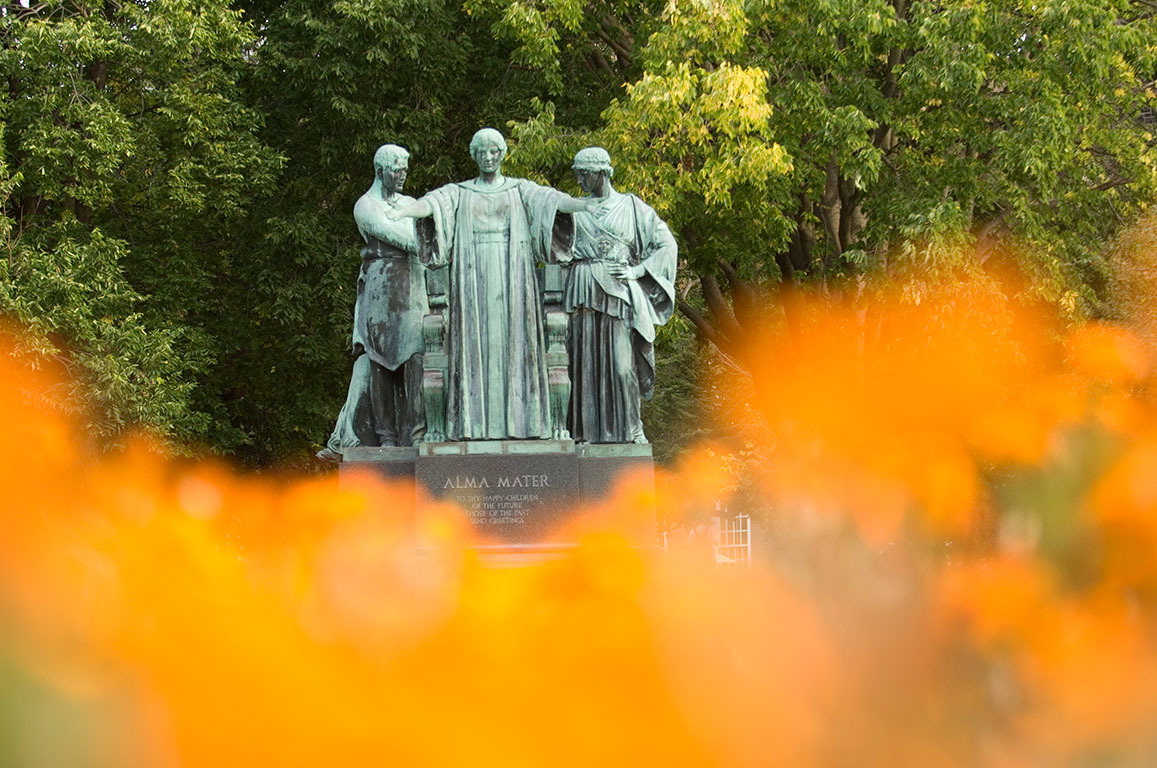 Voting
ECE 445
		        University of Illinois at Urbana-Champaign
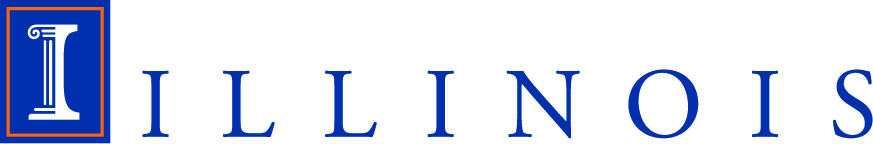 How voting works
Deselect at end
2 positive votes
1 negative vote
Voting
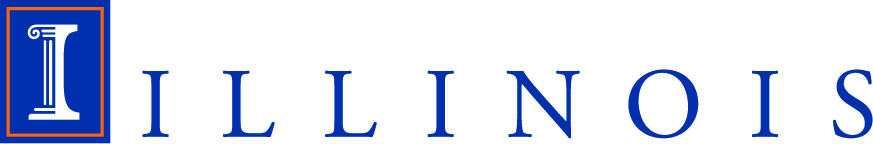 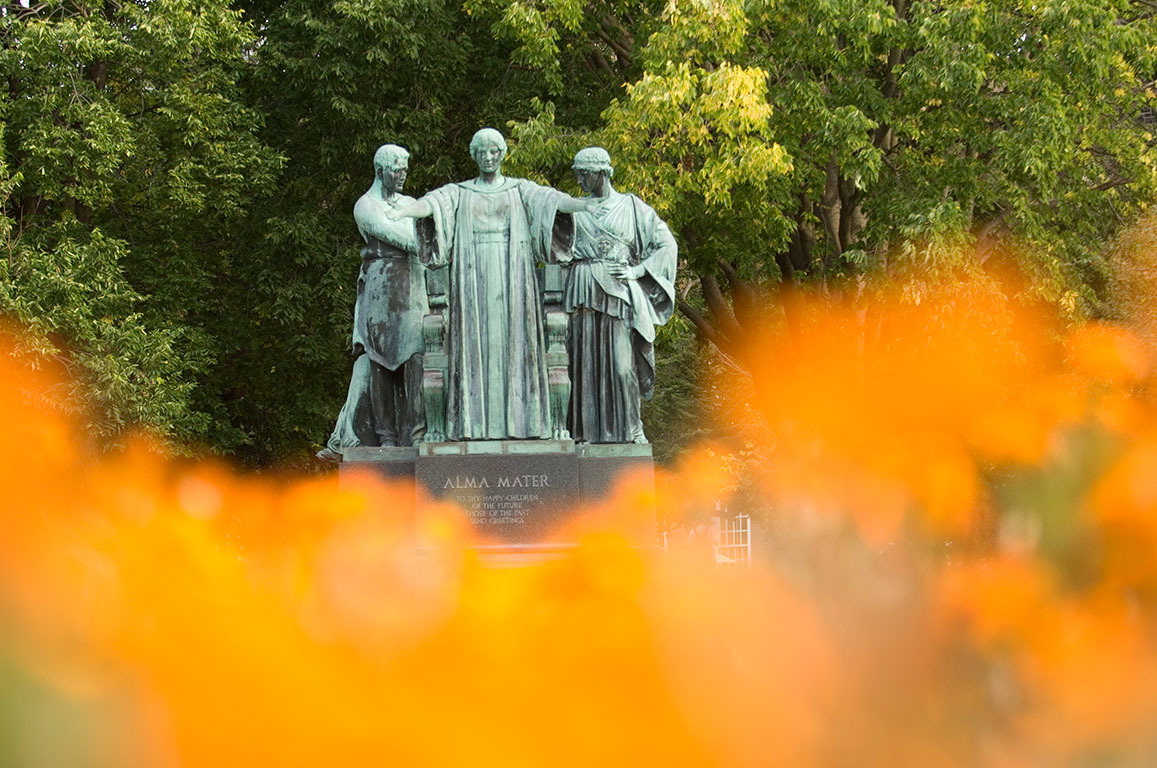 Reverse Brainstorming:
Explore Improvements by Making Things Worse
ECE 445
		        University of Illinois at Urbana-Champaign
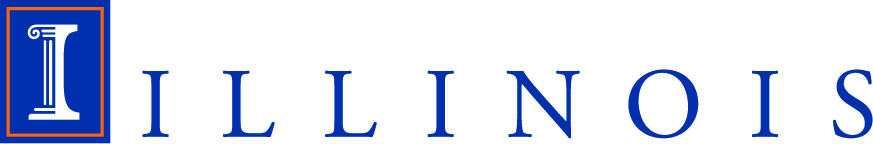 How reverse brainstorming works
Come up with ideas as to how you could cause this problem or how you could make the product worse

Reverse these ideas of how to make things worse into potential ways to solve the problem or make the product better
Voting
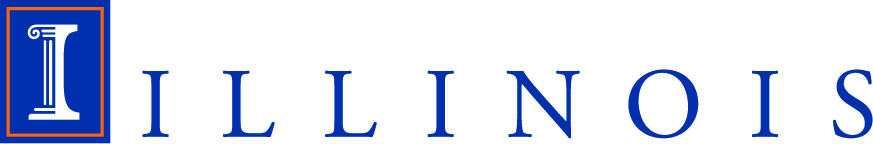 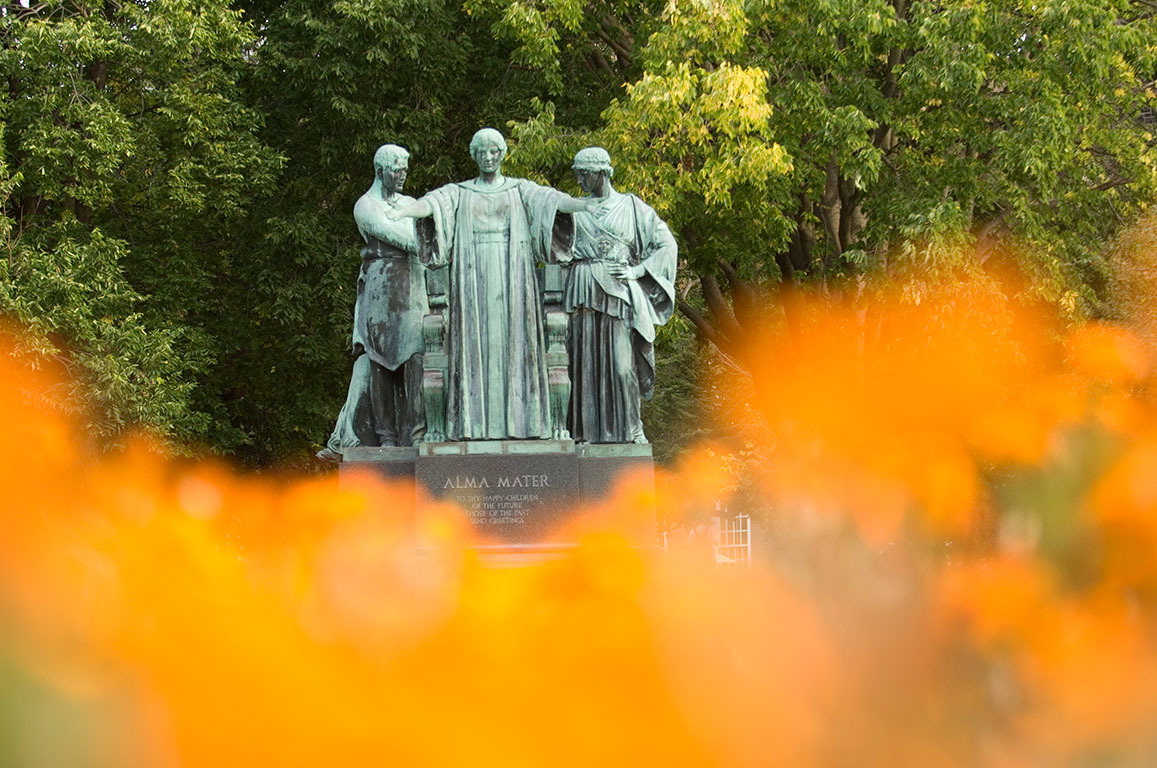 Homework
ECE 445
		        University of Illinois at Urbana-Champaign
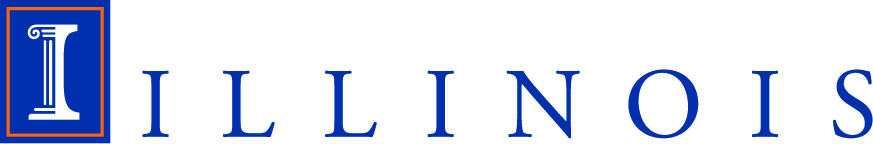 At the end of the meeting
Review all the tasks

Assign at least one task to each group member
All assigned tasks to be done by next meeting
Voting
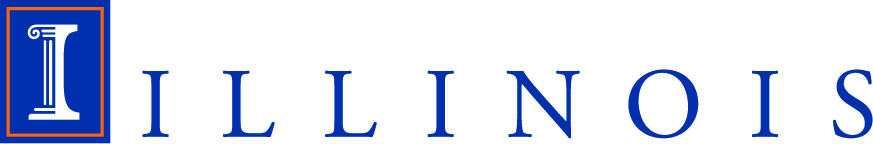